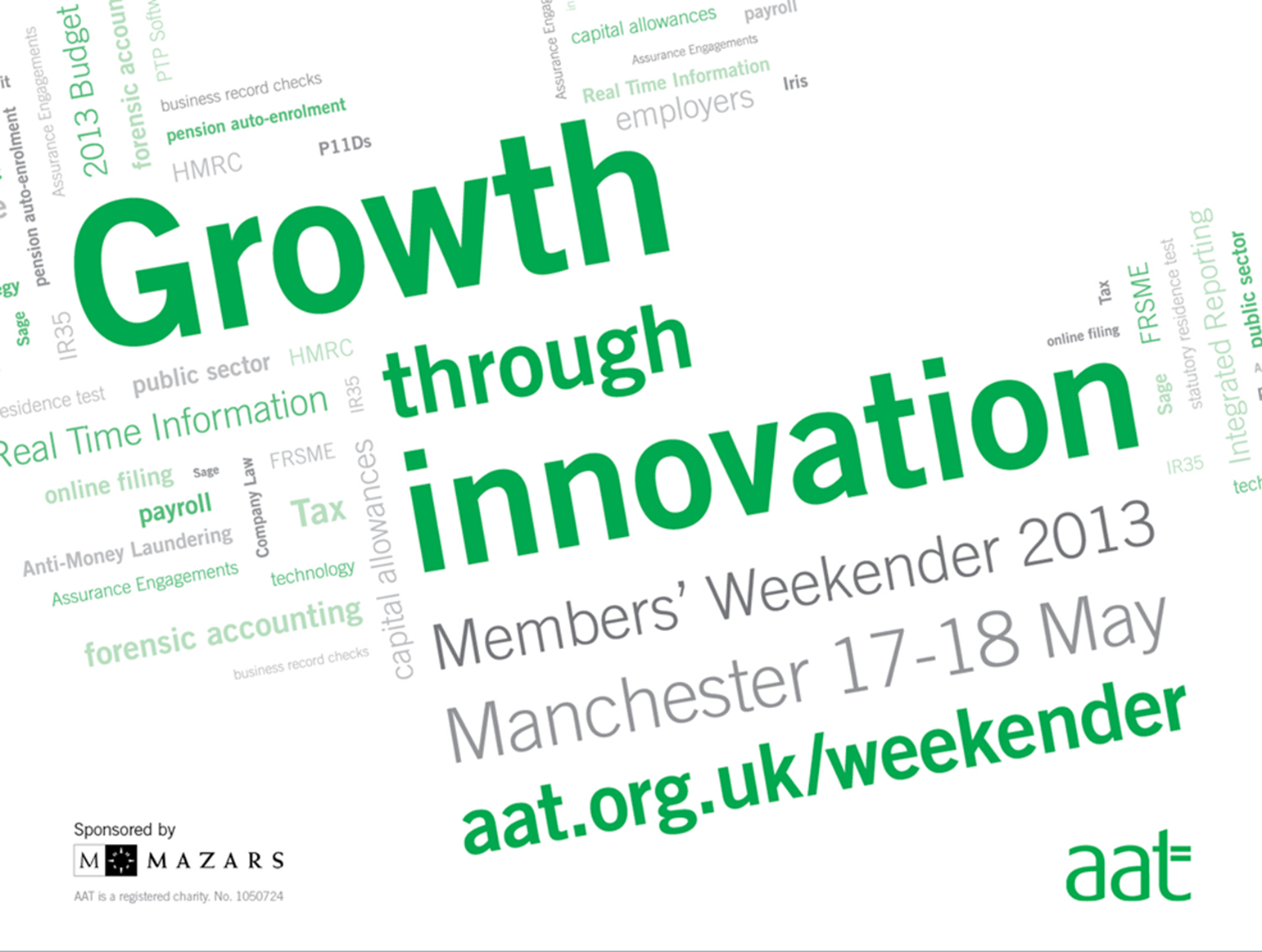 VAT and International TradeSome case studies
Andrew Walls – Hiland Consulting Limited
Case study 1 - PLZ
Goods – Far East to German Co in Germany
German Co sells to UK Co, delivers to UK Co’s customers in;
UK
Other EU
DE
Business and private
Issues to consider
Imports rules for initial purchase

German VAT rules for sales by German Co
Despatches for non-German sales
German VAT issue on deliveries within Germany?

UK VAT rules for sale by UK Co
Despatches for non-UK sales
German VAT rules on German deliveries
UK VAT on UK sales

Distance selling for non-business customers
Case study 2 – S SA
Spanish Co purchases goods from French Co
Delivery to UK stock held at freight company warehouse
Delivery to UK customers from UK stock
Issues to consider
Triangulation?
UK stock creating UK registration issue
Registration limit

Interaction with UK freight company place of supply rules
Case study 3 – RP Inc
Canadian Co supplying services in the telecoms industry
Customers all business users
UK suppliers of telecoms services
UK suppliers of marketing services
Issues to consider
Place of supply rules
Exclusion to general rule
Use and enjoyment
Reverse charge

UK suppliers

Create UK company?
Case study 4 - VG
US Co supplying online gaming to UK players
Customers not businesses
Customers can pay per play or subscribe
Gambling element
Issues to consider
Taxable or exempt?
Place of supply

UK registration requirement?
Registration limit

Special scheme for electronic services?
Any questions?